K-12 Learning Outcomes and FundingWhat are the learning outcomes for grades K-12, by states? What is the level of funding for K-12 schools, by states?
What is K-12 Education?
Short form for Kindergarten (K) and the 1st through 12th grade.

Used in United States, Canada and some other countries.
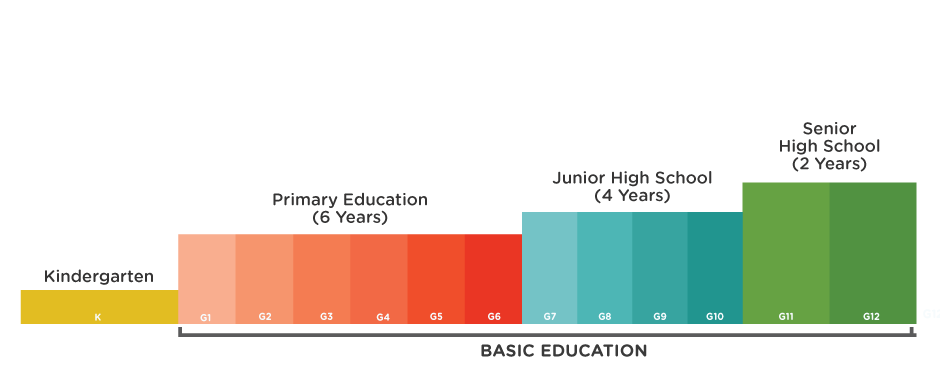 Learning outcomes of K-12
Learning outcomes of K-12
Following are the main expected outcomes of K-12 across different states of the United States:

Knowledge

Skills

Think

Performance

Understanding
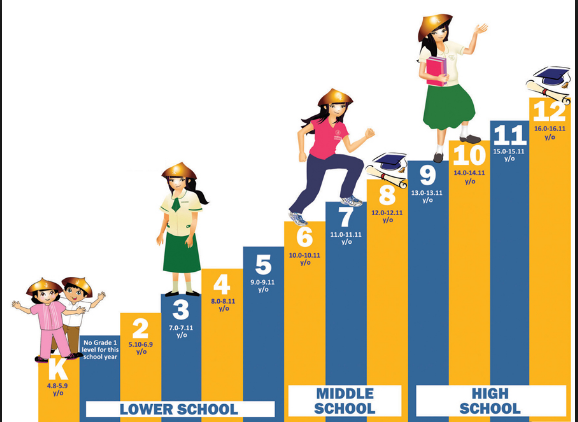 Knowledge
To be able to know the content of 
	the curriculum

To be able to extract the desired 
	information from the curriculum

To be able to extract facts from 
	the information
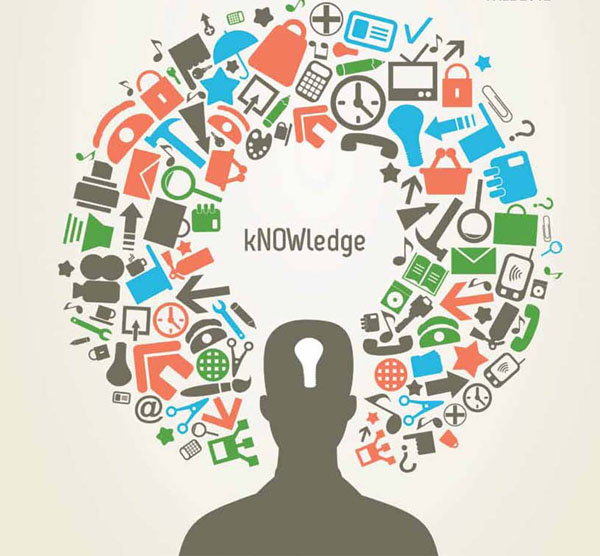 Skills
To be able to apply the basic concepts 
	learned in the curriculum

To be able to process cognitive operations

To be able to constructs meaning from the
	 information and facts in the course 
	curriculum
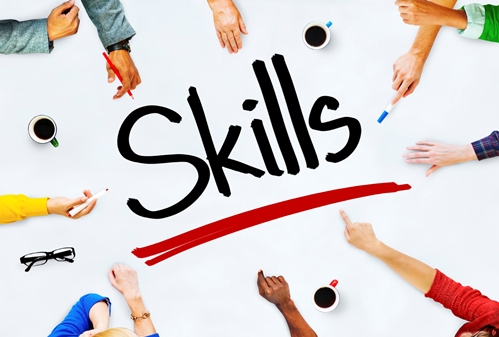 Think
To be able to think analytically and logically

To be able to use creative techniques

To be able to solve problems based on 
	knowledge and experience

To be able to make decisions based on 
	knowledge and experience
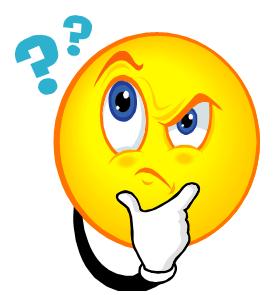 Understanding
Understand the importance of work and finances

Understand the importance of future, career 
	and education

Understand how career, finance and 
	educational opportunities are affected by 
	performance
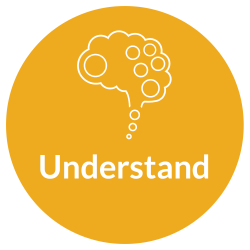 Performance
Application of Knowledge, Skills and
	Understanding in Practical Life

Be able to perform real life tasks

Be able to perform real life decision
	making and problem solving
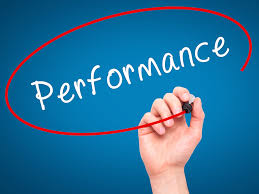 K-12 Learning Outcomes Summary
K-12 education is expected to equip students with reading and writing as well thinking creatively and logically as a student progresses over to the upper grades. The ultimate expected outcome is to prepare the student to get into a college or a university to choose a practical field of education that can help the student pursue a successful career.
Level of Funding for K-12
Source of Funding
According to U.S. Constitution the responsibility for public K-12 education is with the states.

Federal funding has also increased over the time. 

Federal funds are sent directly to states and local governments
State level funding
In year 2004-05 school year, states and local levels contributed 83% to K-12 education

45.6 percent from state funds

37.1 percent from local governments

Private sources 8.9 percent 

Federal share was 8.3 percent
Federal Funding
Federal funds are sent directly to states and local governments 

Federal fund is governed by different federal programs

In 2006, federal government provided funding in the following programs:
Title I: Provided $13 billion to local districts high poverty areas
Reading First: Provided over $1.1 billion to promote scientific means of reading
Improving teacher quality grants: $2.9 billion for teacher development and training.
Thank You!